Bienvenue !
4eme DIMANCHE DE L’AVENT T.O-C
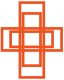 Paroisse St Michel
Entrée: Peuples qui marchez dans la longue nuit(1/3)
Peuples qui marchez dans la longue nuit,Le jour va bientôt se lever.Peuples qui cherchez le chemin de vieDieu lui-même vient vous sauver,Peuples qui cherchez le chemin de vieDieu lui-même vient vous sauver

Il est temps de lever les yeux,Vers le monde qui vient.Il est temps de jeter la fleur,Qui se fane en vos mains.
Entrée: Peuples qui marchez dans la longue nuit(2/3)
Peuples qui marchez dans la longue nuit,Le jour va bientôt se lever.Peuples qui cherchez le chemin de vieDieu lui-même vient vous sauver,Peuples qui cherchez le chemin de vieDieu lui-même vient vous sauver

2. Il est temps de tuer la peur,Qui vous garde en ses liens.Il est temps de porter la Croix,Jusqu’au bout du chemin.
Entrée: Peuples qui marchez dans la longue nuit(3/3)
Peuples qui marchez dans la longue nuit,Le jour va bientôt se lever.Peuples qui cherchez le chemin de vieDieu lui-même vient vous sauver,Peuples qui cherchez le chemin de vieDieu lui-même vient vous sauver

3. Il est temps de bâtir la paix,Dans ce monde qui meurt.Il est temps de laisser l’amourLibérer votre cœur.
Prière pénitentielle
Je confesse à Dieu tout puissant, Je reconnais devant vous, frères et sœurs, que j'ai péché, en pensée, en parole, par action et par omission. Oui, j'ai vraiment péché. C'est pourquoi je supplie la Bienheureuse Vierge Marie, les anges et tous les saints, et vous aussi, frères et sœurs , de prier pour moi le Seigneur notre Dieu.
Kyrie: Jésus, Berger de toute humanité
Jésus, Berger de toute humanité, tu es venu chercher ceux qui étaient perdus

Prends pitié de nous, fais-nous revenir. Fais-nous revenir à toi. Prends pitié de nous

2. Jésus, Berger de toute humanité, tu es venu guérir ceux qui étaient malades

3. Jésus, Berger de toute humanité, tu es venu sauver ceux qui étaient pécheurs
LITURGIE DE LA PAROLE
Première lecture 
« De toi sortira celui qui doit gouverner Israël » (Mi 5, 1-4a)


Psaume 79 (80)
« Dieu, fais-nous revenir; que ton visage s’éclaire, et nous serons sauvés! » 
 (cf. Ps 79, 4)

Deuxième lecture
« Me voici, je suis venu pour faire ta volonté » (He 10, 5- 10)
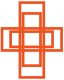 LITURGIE DE LA PAROLE
Alléluia, Alléluia.
«Voici la servante du Seigneur: que tout m’advienne selon ta parole.»
Alléluia !

Évangile 
«D’où m’est-il donné que la mère de mon Seigneur vienne jusqu’à moi? » (Lc 1, 39-45)
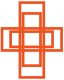 PROFESSION DE FOI: CREDO
Je crois en Dieu, le Père tout-puissant, créateur du ciel et de la terre; 
et en Jésus-Christ, son Fils unique, notre Seigneur, 
qui a été conçu du Saint-Esprit, est né de la Vierge Marie, 
a souffert sous Ponce Pilate, a été crucifié, est mort et a été enseveli, 
est descendu aux enfers, le troisième jour, est ressuscité des morts, 
est monté aux cieux, est assis à la droite de Dieu le Père tout-puissant, d’où il viendra juger les vivants et les morts. 
Je crois en l’Esprit-Saint, à la sainte Eglise catholique,
à la communion des saints, à la rémission des péchés,
à la résurrection de la chair, à la vie éternelle.Amen
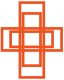 Prière Universelle
Notre Père, notre Père, nous te supplions humblement
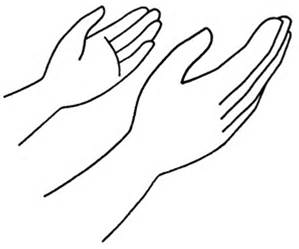 Offertoire: Je viens vers toi, Jésus(1/3)
Comme l’argile se laisse faireEntre les mains agiles du potier,Ainsi mon âme se laisse faire,Ainsi mon cœur te cherche, toi, mon Dieu.!

R. Je viens vers toi, Jésus.Je viens vers toi, Jésus
Offertoire: Je viens vers toi, Jésus(2/3)
2. Comme une terre qui est arideAinsi mon cœur désire ton eau vive.Tu es la source qui désaltère,Qui croit en toi n’aura plus jamais soif.


R. Je viens vers toi, Jésus.Je viens vers toi, Jésus
Offertoire: Je viens vers toi, Jésus(3/3)
3.Comme un veilleur attend l’auroreAinsi mon âme espère en ta Parole.Car ta Parole est une lampe,Une lumière allumée sur mes pas.

R. Je viens vers toi, Jésus.Je viens vers toi, Jésus
Prière sur les offrandes
Le célébrant dit:
Priez, frères et soeurs: que mon sacrifice, qui est aussi le vôtre, soit agréable à Dieu le Père Tout-puissant

Le peuple se lève et répond:

“Que le Seigneur reçoive de vos mains ce sacrifice à la louange et à a gloire de son nom, pour notre bien et celui de toute l’Eglise.”
Sanctus: Messe Saint Boniface

Sanctus, Santus, Sanctus Deus Sabaoth

Pleni sunt coeli et terra, Gloria tua!
Hosanna in excelsis Deo!

2. Benedictus qui venit in nomine Domini!
Hosanna in excelsis Deo!
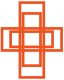 Prière eucharistique, acclamation du mystère de la foi
Le célébrant dit:
Il est grand le mystère de la foi

Le peuple  répond:

“Nous annoçons ta mort, Seigneur Jésus, nous proclamons ta réssurection, nous attendons ta venue dans la gloire”
Notre Père qui es aux cieux, 
que ton Nom soit sanctifié, que ton règne vienne;
Que ta volonté soit faite, sur la terre comme au ciel. Donne-nous aujourd’hui notre pain de ce jour,Pardonne-nous nos offenses, comme nous pardonnons aussi à ceux qui nous ont offensés. 
Ne nous laisse pas entrer en tentation,Mais délivre-nous du mal.
Car c’est à Toi, qu’appartiennent le règne la puissance et la gloire, pour les siècles des siècles, 
Amen.
Agneau de Dieu: Messe Saint Boniface
Agnus Dei, qui tollis pecca mundi, miserere nodis (x2)

Agnus Dei, qui tollis pecca mundi, dona nobis pacem.
Nous souhaitons vous rappeler que seules les personnes ayant fait leur première communion sont autorisées à communier. Dans le cas contraire, vous êtes invités à vous présenter les bras croisés sur le torse pour recevoir une bénédiction.
 
友情提示：只有己经初领圣体的基督徒教友才可以领受圣体。如果您这没有初领圣体，您可以双手交叉成 X 形，置于胸前，前往接受祝福。
 
Please be reminded that only baptized christians who have received First Holy Communion may receive Holy Communion. If you have not received First Holy Communion, you may approach the alter with your hands folded across the chest in an X in order to receive a blessing.
Communion: Le Seigneur nous a aimés 1/3
1. Le Seigneur nous a aimés
Comme l'on n'a jamais aimé.
Il nous guide chaque jour
Comme une étoile dans la nuit.
Quand nous partageons le pain,
Il nous donne son amour.
C'est le pain de l'amitié, le pain de Dieu.

C'est mon corps, prenez et mangez
C'est mon sang, prenez et buvez,
Car je suis la vie et je suis l'amour.
O Seigneur emporte-nous dans ton séjour !
Communion: Le Seigneur nous a aimés 2/3
2. Le Seigneur nous a aimés
Comme l'on n'a jamais aimé.
Pour les gens de son village,
C'était le fils du charpentier.
Il travailla de ses mains
Comme l'ont fait tous ses voisins.
Il connut le dur labeur de son métier.


C'est mon corps, prenez et mangez
C'est mon sang, prenez et buvez,
Car je suis la vie et je suis l'amour.
O Seigneur emporte-nous dans ton séjour !
Communion: Le Seigneur nous a aimés 3/3
3. Le Seigneur nous a aimés Comme l'on n'a jamais aimé. Il rassemble tous les hommes Et les fais vivre de sa vie ; Et tous les chrétiens du monde Sont les membres de son corps Rien ne peut les séparer de son amour.


C'est mon corps, prenez et mangez
C'est mon sang, prenez et buvez,
Car je suis la vie et je suis l'amour.
O Seigneur emporte-nous dans ton séjour !
Sortie: La première en chemin (1/3)
La première en chemin, Marie tu nous entraîne 
A risquer notre « oui », aux imprévus de Dieu
Et voici qu'est semé en l'argile incertaine
De notre humanité, Jésus-Christ, Fils de Dieu.

Marche avec nous Marie
Sur les chemins de foi
Ils sont chemins vers Dieu (bis)
Sortie: La première en chemin (2/3)
La première en chemin, Joyeuse tu t'élances
Prophète de celui qui a pris corps en toi,
La parole a surgi, tu es sa résonnance 
Et tu franchis des monts pour en porter la voix.

Marche avec nous Marie
Sur les chemins de foi
Ils sont chemins vers Dieu (bis)
Sortie: La première en chemin (3/3)
La première en chemin, avec l'Eglise en marche
Dès les commencements, tu appelles l'Esprit.
En ce monde, aujourd'hui, assure notre marche Que grandisse le corps de ton Fils, Jésus-Christ.

Marche avec nous Marie
Sur les chemins de foi
Ils sont chemins vers Dieu (bis)
Bon dimanche à tous !
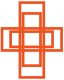 Paroisse St Michel